简洁大气公司介绍PPT TEMPLATES
PRESENTATION SUB TITLE
工作计划 | 销售报告 | 季度总结 | 年终总结 | 项目提案 | 公司介绍
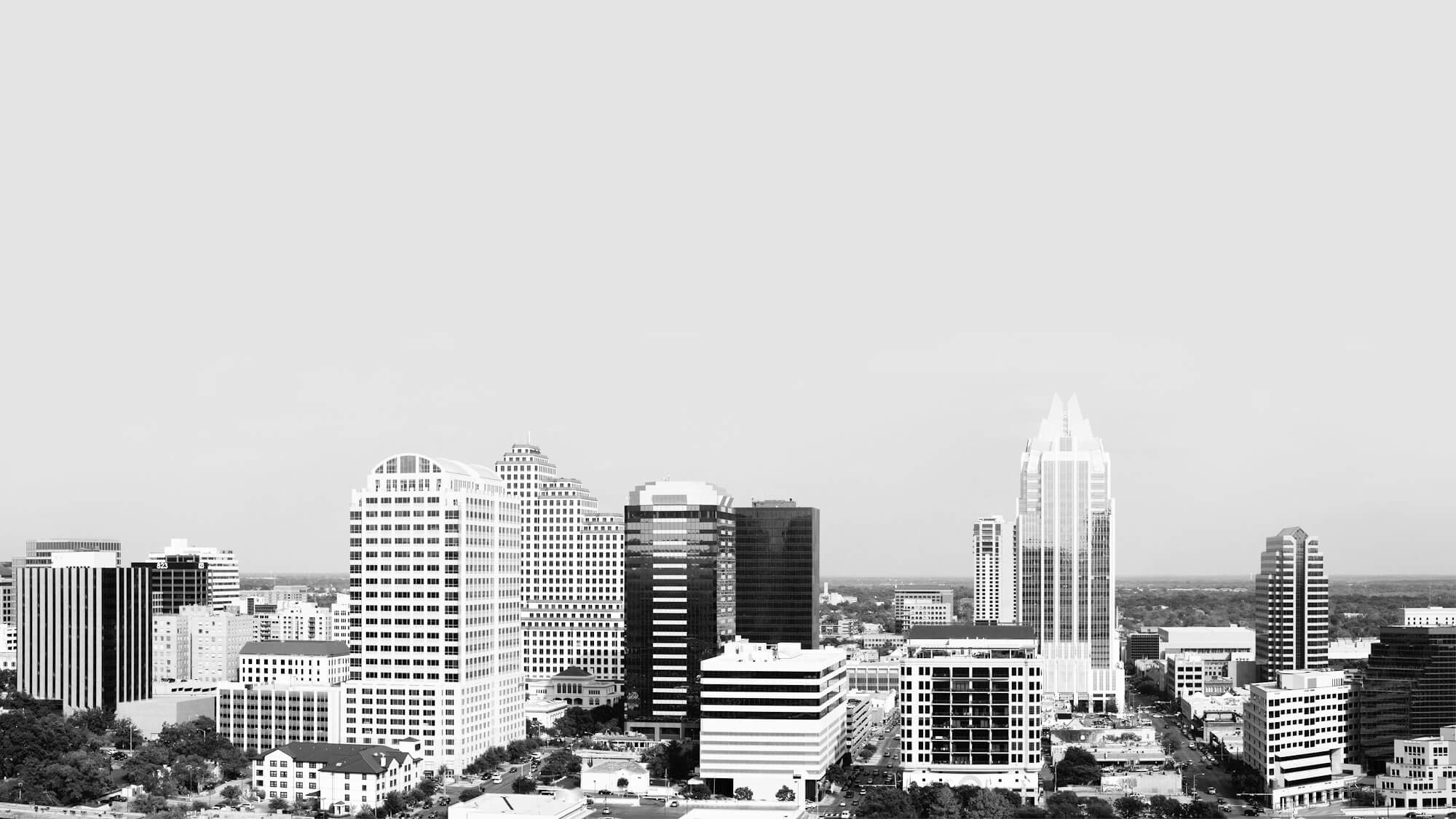 WELCOME
TO OUR AMAZING COMPANY
为客户服务是我们存在的唯一理由，客户需求是我们发展的原动力。
我们坚持以客户为中心，快速响应客户需求，持续为客户创造长期价值进而成就客户。为客户提供有效服务，是我们工作的方向和价值评价的标尺，成就客户就是成就我们自己。为客户服务是我们存在的唯一理由，客户需求是我们发展的原动力。
2
目录 CONTENTS
公司介绍 
COMPANY PROFILE
我们坚持以客户为中心，快速响应客户需求，持续为客户创造长期价值进而成就客户
策略推行
STRATEGY IMPLEMENTATION
我们坚持以客户为中心，快速响应客户需求，持续为客户创造长期价值进而成就客户
产品服务 
PRODUCT SERVICE
我们坚持以客户为中心，快速响应客户需求，持续为客户创造长期价值进而成就客户
管理团队
MANAGEMENT TEAM
我们坚持以客户为中心，快速响应客户需求，持续为客户创造长期价值进而成就客户
市场分析 
MARKET ANALYSIS
我们坚持以客户为中心，快速响应客户需求，持续为客户创造长期价值进而成就客户
财务分析
FINANCIAL ANALYSIS
我们坚持以客户为中心，快速响应客户需求，持续为客户创造长期价值进而成就客户
3
公司介绍 
COMPANY PROFILE
我们坚持以客户为中心，快速响应客户需求，持续为客户创造长期价值进而成就客户。为客户提供有效服务，是我们工作的方向和价值评价的标尺，成就客户就是成就我们自己。为客户服务是我们存在的唯一理由，客户需求是我们发展的原动力。
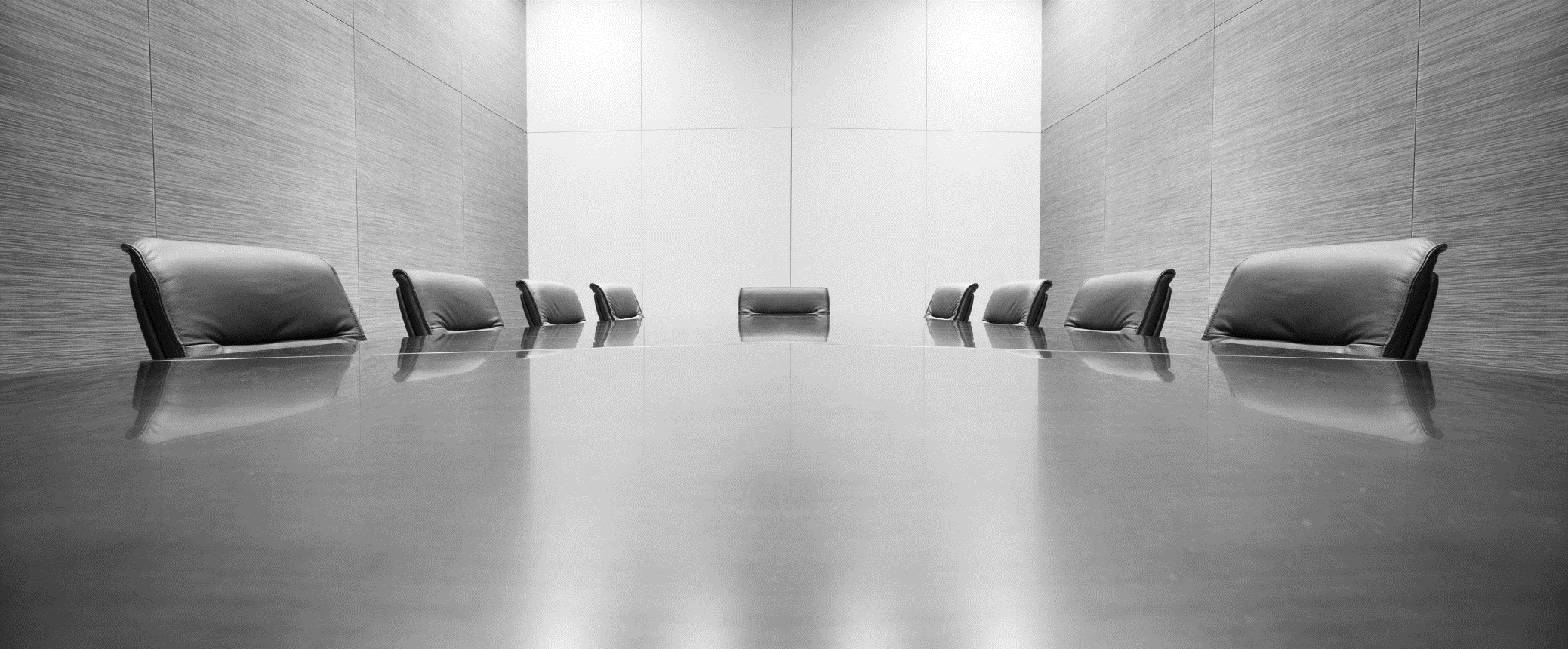 关于我们
ABOUT US
公司是指一般依法设立的，有独立的法人财产，以营利为目的的企业法人。根据现行中国公司法（2005），其两种主要形式为有限责任公司和股份有限公司。两类公司均为法人（民法通则36条），投资者可受到有限责任保护。
根据方流芳教授的考证，公司曾被称为“公班衙”，是对英国东印度公司的专属称呼。在百多年的历史中，中文“公司”词义在不断地误读和重新诠释中逐渐明确为现在的含义。
此外，在世界范围内出现的特殊的公司现象亦即所谓离岸公司，主要存在于世界上离岸金融中心如英属维尔京群岛、开曼群岛、巴哈马群岛、百慕大群岛、毛里求斯、美国的内华达州、特拉华州等等（多数为岛国）等离岸法域。而所谓离岸公司就是泛指在离岸法域内依据离岸公司法规范成立的有限责任公司或国际商业公司。
公司概况
员工素质
我们坚持以客户为中心，快速响应客户需求持续为客户创造长期价值进而成就客户
注册时间
我们坚持以客户为中心，快速响应客户需求持续为客户创造长期价值进而成就客户
员工人数
我们坚持以客户为中心，快速响应客户需求持续为客户创造长期价值进而成就客户
注册资本
我们坚持以客户为中心，快速响应客户需求持续为客户创造长期价值进而成就客户
技术力量
我们坚持以客户为中心，快速响应客户需求持续为客户创造长期价值进而成就客户
公司性质
我们坚持以客户为中心，快速响应客户需求持续为客户创造长期价值进而成就客户
6
公司发展状况
发展速度
我们坚持以客户为中心，快速响应客户需求持续为客户创造长期价值进而成就客户
有何成绩
我们坚持以客户为中心，快速响应客户需求持续为客户创造长期价值进而成就客户
荣誉称号
我们坚持以客户为中心，快速响应客户需求持续为客户创造长期价值进而成就客户
2009-2015
2012年
2014年
7
企业文化建设
求实、创新、团结
我们坚持以客户为中心，快速响应客户需求持续为客户创造长期价值进而成就客户
质量第一、诚信为本
我们坚持以客户为中心，快速响应客户需求持续为客户创造长期价值进而成就客户
企业精神
企业宗旨
企业
文化
科学管理、诚信经营
我们坚持以客户为中心，快速响应客户需求持续为客户创造长期价值进而成就客户
用户至上、用心服务
我们坚持以客户为中心，快速响应客户需求持续为客户创造长期价值进而成就客户
经营理念
服务理念
企业文化建设是现代企业发展的重要内容，是精神文明的重要体现，是企业得以长久发展的重要保障。
近年来，依托企业文化建设，提高员工的工作积极性，增强企业凝聚力，促进企业的管理、形象、服务和环境达到现代化企业的标准，使聊城腾达钢材有限公司在社会上的知名度有了很大的提升。
8
我们的目标
企业战略目标：
是企业使命和宗旨的具体化和定量化，是企业奋斗纲领，是衡量企业一切工作是否实现其企业使命的标准，是企业经营战略的核心。
战略目标定义：
从广义上看，企业战略目标是企业战略构成的基本内容，战略目标是对企业战略经营活动预期取得的主要成果的期望值。从狭义上看，企业战略目标不包含在企业战略构成之中，它既是企业战略选择的出发点和依据，又是企业战略实施要达的结果。
盈利能力：用利润、投资收益率、每股平均受益、销售利润等来表示。
市　　场：用市场占有率、销售额或销售量来表示。
产出比率：用投入产出比率或单位产品成本来表示。
产　　品：用产品线或产品的销售额和盈利能力、开发新产品的完成期来表示。
资　　金：用资本构成、新增普通股、现金流量、流动资本、回收期来表示。
生　　产：用工作面积、固定费用或生产量来表示。
研究开发：用花费的货币量或完成的项目来表示。
组　　织：用将实行变革获奖承担的项目来表示。
人力资源：用缺勤率、迟到率、人员流动率、培训人数或将实施的培训计划数来表示。
社会责任：用活动的类型、服务天数或财政资助来表示。
9
制定我们的目标
目标符合SMART原则
我们坚持以客户为中心，快速响应客户需求持续为客户创造长期价值进而成就客户
检测问题，整备资源
我们坚持以客户为中心，快速响应客户需求持续为客户创造长期价值进而成就客户
与目标相关部门沟通
我们坚持以客户为中心，快速响应客户需求持续为客户创造长期价值进而成就客户
第一步
第二步
第三步
第四步
第五步
第六步
第七步
理解公司的整体目标
我们坚持以客户为中心，快速响应客户需求持续为客户创造长期价值进而成就客户
上下级目标统一
我们坚持以客户为中心，快速响应客户需求持续为客户创造长期价值进而成就客户
完备技能和授权
我们坚持以客户为中心，快速响应客户需求持续为客户创造长期价值进而成就客户
督促目标的执行
我们坚持以客户为中心，快速响应客户需求持续为客户创造长期价值进而成就客户
10
我们的愿景
发展的方向
我们坚持以客户为中心，快速响应客户需求，持续为客户创造长期价值进而成就客户
业务的目标
我们坚持以客户为中心，快速响应客户需求，持续为客户创造长期价值进而成就客户
企业的理想
我们坚持以客户为中心，快速响应客户需求，持续为客户创造长期价值进而成就客户
我们的愿望
我们坚持以客户为中心，快速响应客户需求，持续为客户创造长期价值进而成就客户
11
我们的使命
股东满意
我们坚持以客户为中心，快速响应客户需求持续为客户创造长期价值进而成就客户
美化环境
我们坚持以客户为中心，快速响应客户需求持续为客户创造长期价值进而成就客户
员工满意
我们坚持以客户为中心，快速响应客户需求持续为客户创造长期价值进而成就客户
回报社会
我们坚持以客户为中心，快速响应客户需求持续为客户创造长期价值进而成就客户
12
产品服务 
PRODUCT SERVICE
我们坚持以客户为中心，快速响应客户需求，持续为客户创造长期价值进而成就客户。为客户提供有效服务，是我们工作的方向和价值评价的标尺，成就客户就是成就我们自己。为客户服务是我们存在的唯一理由，客户需求是我们发展的原动力。
我们可以为您做些什么？
新闻广告
为客户提供有效服务，是我们工作的方向和价值评价的标尺，成就客户就是成就我们自己
社交网络
为客户提供有效服务，是我们工作的方向和价值评价的标尺，成就客户就是成就我们自己
促销推广
为客户提供有效服务，是我们工作的方向和价值评价的标尺，成就客户就是成就我们自己
市场调研
为客户提供有效服务，是我们工作的方向和价值评价的标尺，成就客户就是成就我们自己
项目启动
为客户提供有效服务，是我们工作的方向和价值评价的标尺，成就客户就是成就我们自己
网络托管
为客户提供有效服务，是我们工作的方向和价值评价的标尺，成就客户就是成就我们自己
14
客户服务5方面的原则
倾听：受人关心 ；确认：受人关照 ；探索：关注--理解；响应：计划--生机--解决
主动认出并称呼客户；记住并称呼客户的名字；避免用术语；当客户完成一件工作时，表示谢意；对待客户的同事以同样的态度
以客户为重
克服异议 / 难题 / 投诉
令愤怒的客户平伏情绪
善用聆听技巧
保持和提高自尊心
积极的身体语言；保持眼神接触；保持愉快的语调 ；解释你的做法的原因
倾听不打断，然后总结客户对问题的看法；如果必要，提问以获到更多信息；解释问题如何发生，其中哪些步骤可以纠正，并试探客户反应；采取适当步骤并跟踪结果
应尽快：致歉，表示体谅 / 同情，承担责任，提供解决方法 
注意：不自责，不责怪他人而解决问题
做到客户100%满意
客户服务经理
为客户提供有效服务，是我们工作的方向和价值评价的标尺，成就客户就是成就我们自己
产品技术咨询专家
技术问题处理专家
为客户提供有效服务，是我们工作的方向和价值评价的标尺，成就客户就是成就我们自己
为客户提供有效服务，是我们工作的方向和价值评价的标尺，成就客户就是成就我们自己
现场服务专家
技术培训讲师
为客户提供有效服务，是我们工作的方向和价值评价的标尺，成就客户就是成就我们自己
为客户提供有效服务，是我们工作的方向和价值评价的标尺，成就客户就是成就我们自己
我们的售前流程图
了解需求
需要
支持？
不需要
申请支持
需要
后台支持？
会签
不需要
不需要
需要
审核
高层支持？
商讨 / 指导
不需要
需要
需定制？
会签
批准
拟定合同
合同评审
实施
实施
实施
介入
我们的售后服务流程
客户报修
问题反馈
准备工作
出发售后
客服回访
售后结束
解决问题
客服跟踪
市场分析 
MARKET ANALYSIS
我们坚持以客户为中心，快速响应客户需求，持续为客户创造长期价值进而成就客户。为客户提供有效服务，是我们工作的方向和价值评价的标尺，成就客户就是成就我们自己。为客户服务是我们存在的唯一理由，客户需求是我们发展的原动力。
市场分析的要点
客观性问题
强调调研活动必须运用科学的方法，符合科学的要求，以求市场分析活动中的各种偏差极小化，保证所获信息的真实性。

系统性问题
市场分析是一个计划严密的系统过程，应该按照预定的计划和要求去收集、分析和解释有关资料。

资料和信息
市场分析应向决策者提供信息，而非资料。资料是通过营销调研活动所收集到的各种未经处理的事实和数据，它们是形成信息的原料。信息是通过对资料的分析而获得的认识和结论，是对资料进行处理和加工后的产物。

决策导向
市场分析是为决策服务的管理工具。
我们产品在市场所占比例
65%
75%
2014年市场占有率
2015年市场占有率
为客户服务是我们存在的唯一理由，客户需求是我们发展的原动力。
我们坚持以客户为中心，快速响应客户需求，持续为客户创造长期价值进而成就客户。为客户提供有效服务，是我们工作的方向和价值评价的标尺，成就客户就是成就我们自己。为客户服务是我们存在的唯一理由，客户需求是我们发展的原动力。
一季度市场增长情况
44%
44%
44%
67%
34%
44%
22%
22%
33%
15%
15%
22%
一月
二月
三月
网页设计
APP开发
品牌建设
Web开发
一季度市场增长情况
2014
2015
60%
80%
VS
30%
40%
586,000
720,000
我们坚持以客户为中心，快速响应客户需求，持续为客户创造长期价值进而成就客户。我们坚持以客户为中心
我们坚持以客户为中心，快速响应客户需求，持续为客户创造长期价值进而成就客户。我们坚持以客户为中心
我们与竞争对手的一些比较
ENTER YOUR TITLE
我们坚持以客户为中心，快速响应客户需求，持续为客户创造长期价值进而成就客户。我们坚持以客户为中心
ENTER YOUR TITLE
我们坚持以客户为中心，快速响应客户需求，持续为客户创造长期价值进而成就客户。我们坚持以客户为中心
VS
ENTER YOUR TITLE
我们坚持以客户为中心，快速响应客户需求，持续为客户创造长期价值进而成就客户。我们坚持以客户为中心
ENTER YOUR TITLE
我们坚持以客户为中心，快速响应客户需求，持续为客户创造长期价值进而成就客户。我们坚持以客户为中心
ENTER YOUR TITLE
我们坚持以客户为中心，快速响应客户需求，持续为客户创造长期价值进而成就客户。我们坚持以客户为中心
ENTER YOUR TITLE
我们坚持以客户为中心，快速响应客户需求，持续为客户创造长期价值进而成就客户。我们坚持以客户为中心
市场分析数据
85%
WEB开发
为客户服务是我们存在的唯一理由，客户需求是我们发展的原动力我们坚持以客户为中心，持续为客户创造长期价值进而成就客户为客户服务
65%
WEB开发
为客户服务是我们存在的唯一理由，客户需求是我们发展的原动力我们坚持以客户为中心，持续为客户创造长期价值进而成就客户为客户服务
70%
WEB开发
为客户服务是我们存在的唯一理由，客户需求是我们发展的原动力我们坚持以客户为中心，持续为客户创造长期价值进而成就客户为客户服务
80%
WEB开发
为客户服务是我们存在的唯一理由，客户需求是我们发展的原动力我们坚持以客户为中心，持续为客户创造长期价值进而成就客户为客户服务
市场分析
数据
市场分析数据
15%
WEB开发
为客户服务是我们存在的唯一理由，客户需求是我们发展的原动力我们坚持以客户为中心，持续为客户创造长期价值进而成就客户为客户服务
25%
WEB开发
为客户服务是我们存在的唯一理由，客户需求是我们发展的原动力我们坚持以客户为中心，持续为客户创造长期价值进而成就客户为客户服务
16%
WEB开发
为客户服务是我们存在的唯一理由，客户需求是我们发展的原动力我们坚持以客户为中心，持续为客户创造长期价值进而成就客户为客户服务
44%
WEB开发
为客户服务是我们存在的唯一理由，客户需求是我们发展的原动力我们坚持以客户为中心，持续为客户创造长期价值进而成就客户为客户服务
市场分析数据
为客户服务是我们存在的唯一理由，客户需求是我们发展的原动力我们坚持以客户为中心
市场分析数据
PLEASE ENTER YOUR TOPIC HERE
为客户服务是我们存在的唯一理由，客户需求是我们发展的原动力。我们坚持以客户为中心，快速响应客户需求，持续为客户创造长期价值进而成就客户
7
6
5
4
3
2
1
1,580
850
80/20
17,850.00
0
JH
KL
OP
TG
HG
OP
IT
KJ
UH
PO
MN
KR
OL
HG
AD
FT
VB
VM
PLEASE ENTER
YOUR TOPIC HERE
PLEASE ENTER
YOUR TOPIC HERE
PLEASE ENTER
YOUR TOPIC HERE
PLEASE ENTER
YOUR TOPIC HERE
PLEASE ENTER
YOUR TOPIC HERE
策略推行
STRATEGY IMPLEMENTATION
我们坚持以客户为中心，快速响应客户需求，持续为客户创造长期价值进而成就客户。为客户提供有效服务，是我们工作的方向和价值评价的标尺，成就客户就是成就我们自己。为客户服务是我们存在的唯一理由，客户需求是我们发展的原动力。
S.W.O.T 分析案例
STRENGHTS（优势）
作为国家机关，拥有公众的信任；顾客对邮政服务的高度新近感与信任感；拥有全国范围的物流网；具有众多的人力资源；具有创造邮政 / 金融的可能性
WEAKNESSES（劣势）
上门取件相关人力及车辆不足；市场有物流专家不足；组织、预算、费用等方面的灵活性不足；包裹破损的可能性很大；追踪查询服务不够完善
OPPORTUNITIES（机会）
随着电子商务的普及，对寄件需求增加（年平均增加38%）；能够确保应对市场开放的事业自由度；物流及IT等关键技术的飞跃性的发展
THREATSS（风险）
通信技术发展后，对邮政的需求可能减少；现在宅送企业的设备挨次及代理增多；WTO邮政服务市场开放的压力；国外宅送企业进入国内市场
我们以S.W.O.T分析得出的市场战略
STRENGHTS（优势）
作为国家机关，拥有公众的信任；顾客对邮政服务的高度新近感与信任感；拥有全国范围的物流网；具有众多的人力资源；具有创造邮政 / 金融的可能性
WEAKNESSES（劣势）
上门取件相关人力及车辆不足；市场有物流专家不足；组织、预算、费用等方面的灵活性不足；包裹破损的可能性很大；追踪查询服务不够完善
内部能力
外部因素
S.O
以邮政网络为基础，积及进入宅送市场；进入shopping mall配送市场；ePOST活性化；开发灵活运用关键技术的多样化的邮政服务
W.O
构成邮寄包裹专门组织；过实物与信息的统一化进行实时的追踪（Track & Trace）及物流控制；将增值服务及一般服务差别化的价格体系的制定及服务内容的再整理
OPPORTUNITIES（机会）
随着电子商务的普及，对寄件需求增加（年平均增加38%）；能够确保应对市场开放的事业自由度；物流及IT等关键技术的飞跃性的发展
S.T
灵活运用范围宽广的邮政物流网络，树立积极的市场战略；通过与全球性的物流企业进行战略联盟；提高国外邮件的收益性及服务；为了确保企业顾客，树立积极的市场战略
W.T
根据服务的特性，对包裹详情单与包裹运送网分别运营；对已经确定的邮政物流运营提高效率（BPR），由此提高市场竞争力
THREATSS（风险）
通信技术发展后，对邮政的需求可能减少；现在宅送企业的设备挨次及代理增多；WTO邮政服务市场开放的压力；国外宅送企业进入国内市场
我们的市场开发策略
ENTER YOUR TITLE
25%
15%
10%
ENTER YOUR TITLE
50%
ENTER YOUR TITLE
为客户服务是我们存在的唯一理由客户需求是我们发展的原动力
ENTER YOUR TITLE
为客户服务是我们存在的唯一理由，客户需求是我们发展的原动力。我们坚持以客户为中心，快速响应客户需求，持续为客户创造长期价值进而成就客户。
ENTER YOUR TITLE
31
我们的市场开发策略
ENTER YOUR TITLE
我们坚持以客户为中心，快速响应客户需求，持续为客户创造长期价值进而成就客户
ENTER YOUR TITLE
我们坚持以客户为中心，快速响应客户需求，持续为客户创造长期价值进而成就客户
ENTER YOUR TITLE
我们坚持以客户为中心，快速响应客户需求，持续为客户创造长期价值进而成就客户
ENTER YOUR TITLE
我们坚持以客户为中心，快速响应客户需求，持续为客户创造长期价值进而成就客户
ENTER YOUR TITLE
我们坚持以客户为中心，快速响应客户需求，持续为客户创造长期价值进而成就客户
32
我们的市场开发策略
策略与理念
我们坚持以客户为中心，快速响应客户需求，持续为客户创造长期价值进而成就客户。为客户提供有效服务是我们工作的方向和价值评价的标尺
营销及市场
我们坚持以客户为中心，快速响应客户需求，持续为客户创造长期价值进而成就客户。为客户提供有效服务是我们工作的方向和价值评价的标尺
规划和安排
我们坚持以客户为中心，快速响应客户需求，持续为客户创造长期价值进而成就客户。为客户提供有效服务是我们工作的方向和价值评价的标尺
市场开发策略
草图和设计
我们坚持以客户为中心，快速响应客户需求，持续为客户创造长期价值进而成就客户。为客户提供有效服务是我们工作的方向和价值评价的标尺
开发和部署
我们坚持以客户为中心，快速响应客户需求，持续为客户创造长期价值进而成就客户。为客户提供有效服务是我们工作的方向和价值评价的标尺
33
我们的市场开发策略
营销及市场
我们坚持以客户为中心，快速响应客户需求，持续为客户创造长期价值进而成就客户。为客户提供有效服务是我们工作的方向和价值评价的标尺
策略与理念
我们坚持以客户为中心，快速响应客户需求，持续为客户创造长期价值进而成就客户。为客户提供有效服务是我们工作的方向和价值评价的标尺
开发和部署
我们坚持以客户为中心，快速响应客户需求，持续为客户创造长期价值进而成就客户。为客户提供有效服务是我们工作的方向和价值评价的标尺
规划和安排
我们坚持以客户为中心，快速响应客户需求，持续为客户创造长期价值进而成就客户。为客户提供有效服务是我们工作的方向和价值评价的标尺
34
管理团队
MANAGEMENT TEAM
我们坚持以客户为中心，快速响应客户需求，持续为客户创造长期价值进而成就客户。为客户提供有效服务，是我们工作的方向和价值评价的标尺，成就客户就是成就我们自己。为客户服务是我们存在的唯一理由，客户需求是我们发展的原动力。
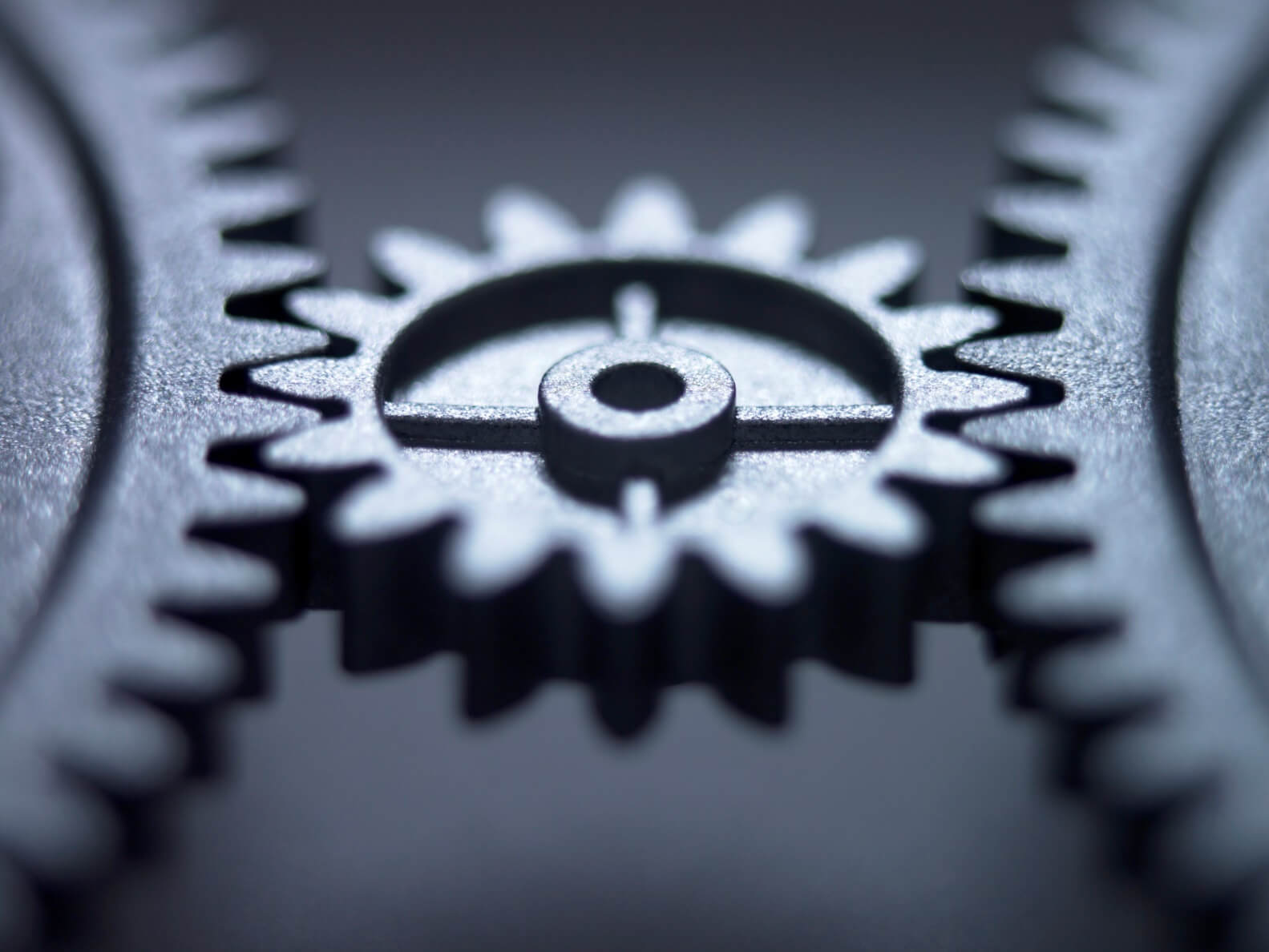 WE ARE
PROFESSIONAL
我们是专业的
公司是指一般依法设立的，有独立的法人财产，以营利为目的的企业法人。根据现行中国公司法（2005），其两种主要形式为有限责任公司和股份有限公司。两类公司均为法人（民法通则36条），投资者可受到有限责任保护。
根据方流芳教授的考证，公司曾被称为“公班衙”，是对英国东印度公司的专属称呼。在百多年的历史中，中文“公司”词义在不断地误读和重新诠释中逐渐明确为现在的含义。此外，在世界范围内出现的特殊的公司现象亦即所谓离岸公司，主要存在于世界上离岸金融中心如英属维尔京群岛、开曼群岛、巴哈马群岛、百慕大群岛、毛里求斯、美国的内华达州、特拉华州等等（多数为岛国）等离岸法域。而所谓离岸公司就是泛指在离岸法域内依据离岸公司法规范成立的有限责任公司或国际商业公司。
我们的团队
Isabel Rivera
Sales Manager
Bryan Colstson
General Manager
Charly Mayer
Marketing Manager
Esther Wilson
Account Manager
37
Bryan Colstson
General Manager
我们坚持以客户为中心，快速响应客户需求，持续为客户创造长期价值进而成就客户。为客户提供有效服务，是我们工作的方向和价值评价的标尺，成就客户就是成就我们自己。为客户服务是我们存在的唯一理由，客户需求是我们发展的原动力。
90%
领导力
80%
领导力
95%
领导力
85%
领导力
38
小品牌组织结构
Marketing Manager
Social Marketing Team
Chief Executive
General Manager
Head of Design & Dev.
Design & Development Team
Finance Manager
39
公司组织结构
为客户服务是我们存在的唯一理由，客户需求是我们发展的原动力。我们坚持以客户为中心，快速响应客户需求
CHAIRMAN
Business Advisor
Finance &
Administration
Marketing &
Business Dev.
Domestic/ Internal
Division
Logistic Services
Department
Procurement
Department
General Director
Finance Manager
Marketing Team
General Director
Logistic Manager
Proc. Manager
Administrative
Online Marketers
Logistic Officer
Proc. Team
40
财务分析
FINANCIAL ANALYSIS
我们坚持以客户为中心，快速响应客户需求，持续为客户创造长期价值进而成就客户。为客户提供有效服务，是我们工作的方向和价值评价的标尺，成就客户就是成就我们自己。为客户服务是我们存在的唯一理由，客户需求是我们发展的原动力。
我们的一些财务分析
PLEASE ENTER YOUR TOPIC HERE
我们坚持以客户为中心，快速响应客户需求，持续为客户创造长期价值进而成就客户。为客户提供有效服务，是我们工作的方向和价值评价的标尺，成就客户就是成就我们自己。我们坚持以客户为中心，快速响应客户需求，持续为客户创造长期价值进而成就客户
7,532,420
10%
9%
PLEASE ENTER
YOUR TOPIC HERE
我们坚持以客户为中心，快速响应客户需求，持续为客户创造长期价值进而成就客户
ENTER YOUR TITLE
23%
58%
ENTER YOUR TITLE
我们坚持以客户为中心，快速响应客户需求，持续为客户创造长期价值进而成就客户
ENTER YOUR TITLE
我们坚持以客户为中心，快速响应客户需求，持续为客户创造长期价值进而成就客户
ENTER YOUR TITLE
42
我们的一些财务分析
100%
7,532,420
12,532,420
80%
PLEASE ENTER
YOUR TOPIC HERE
PLEASE ENTER
YOUR TOPIC HERE
60%
40%
20%
PLEASE ENTER YOUR TOPIC HERE
我们坚持以客户为中心，快速响应客户需求，持续为客户创造长期价值进而成就客户。为客户提供有效服务，是我们工作的方向和价值评价的标尺，成就客户就是成就我们自己。我们坚持以客户为中心，快速响应客户需求，持续为客户创造长期价值进而成就客户
0%
ENTER
YOUR TITLE
ENTER
YOUR TITLE
ENTER
YOUR TITLE
ENTER
YOUR TITLE
ENTER
YOUR TITLE
43
我们的一些财务分析
18.2%
17.62%
16.1%
16.25%
14.22%
2010
2011
2012
2013
2014
15,900.00
PLEASE ENTER
YOUR TOPIC HERE
14,220.00
PLEASE ENTER
YOUR TOPIC HERE
20,000.00
PLEASE ENTER
YOUR TOPIC HERE
16,120.00
PLEASE ENTER
YOUR TOPIC HERE
17,850.00
PLEASE ENTER
YOUR TOPIC HERE
44
专业的PPT设计能给您的工作带来更多便利
工作计划 | 销售报告 | 季度总结 | 年终总结 | 项目提案 | 公司介绍
常用图标
46